Treatment – Ion Exchange Filters
Matt Bower
DWQR Risk Assessment Training
2018
Overview
Overview 1
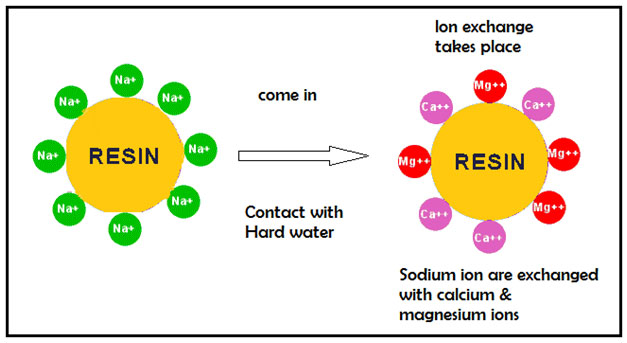 Swaps positively charged ions in water for sodium

Anionic resins also available

Can be ion-selective
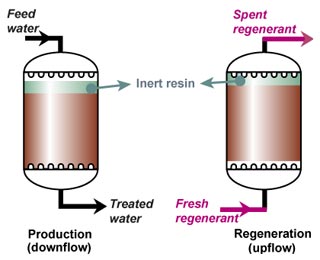 Resin can be regenerated with NaCl (replaces sodium ions, contaminant goes into waste stream)
Usage on small water supplies 1
Usage on small water supplies 2
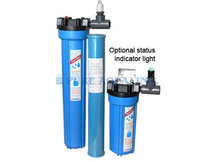 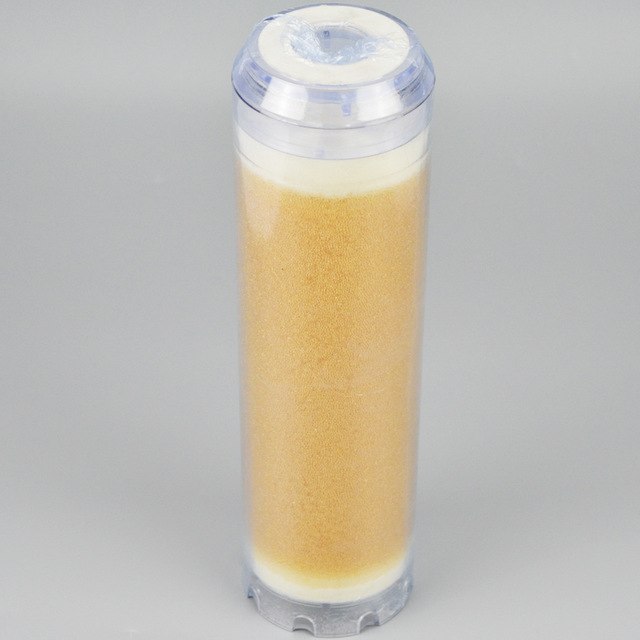 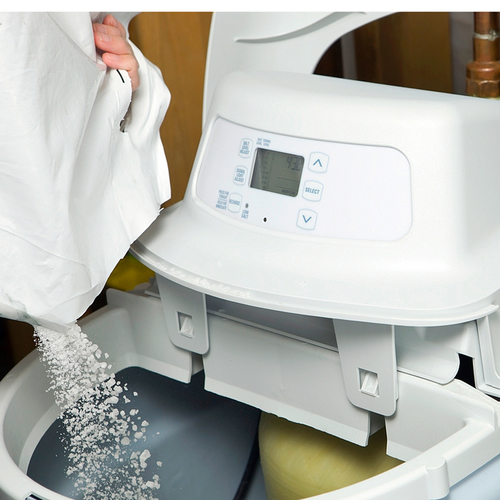 NOM / Colour Removal 1
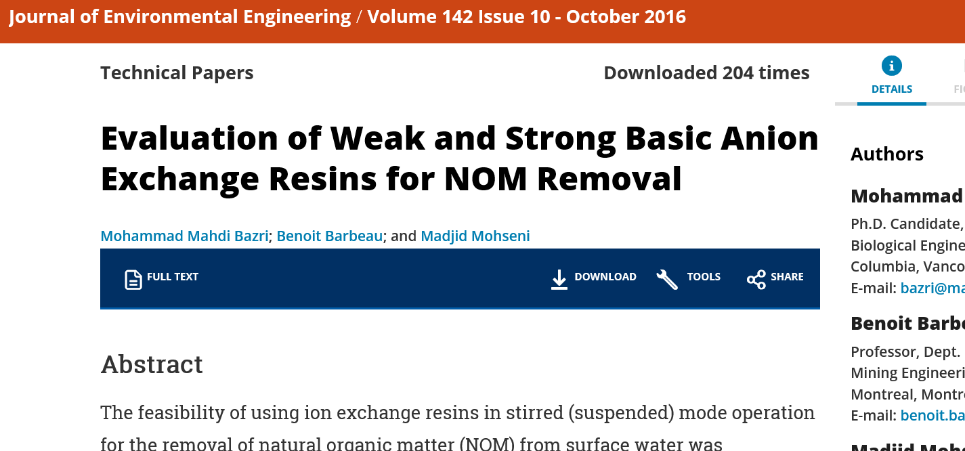 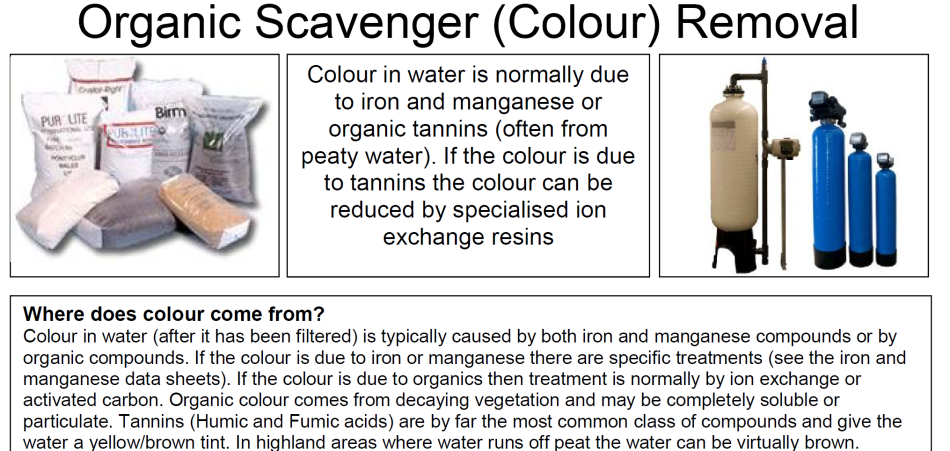 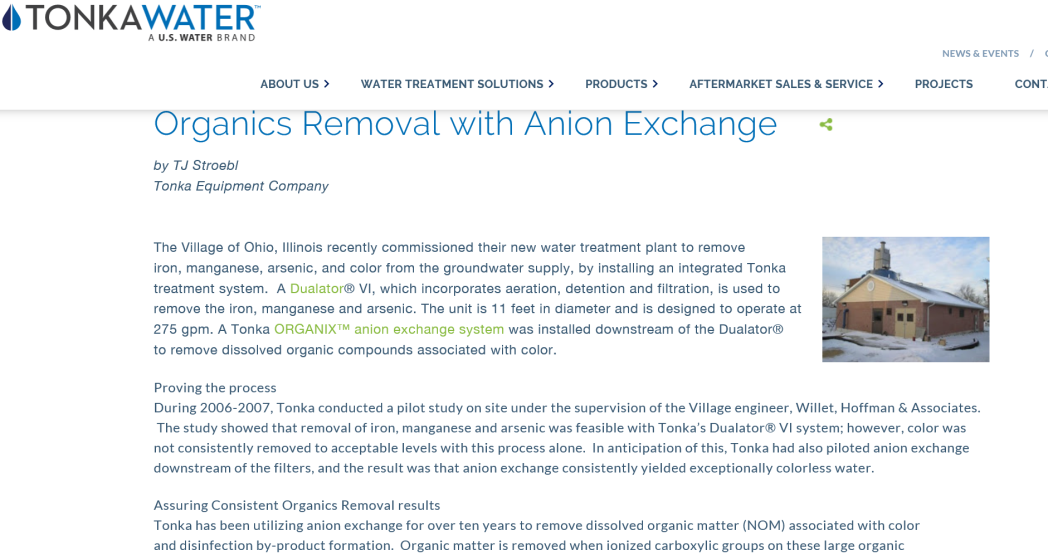 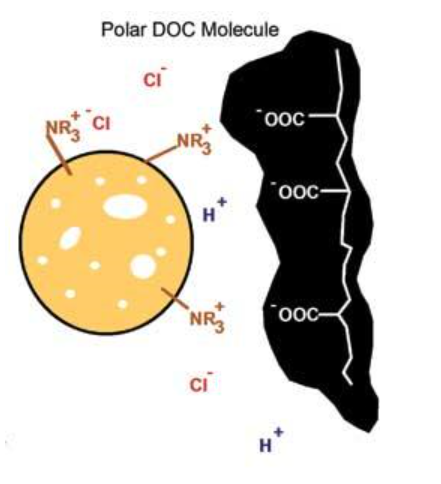 NOM / Colour Removal 2
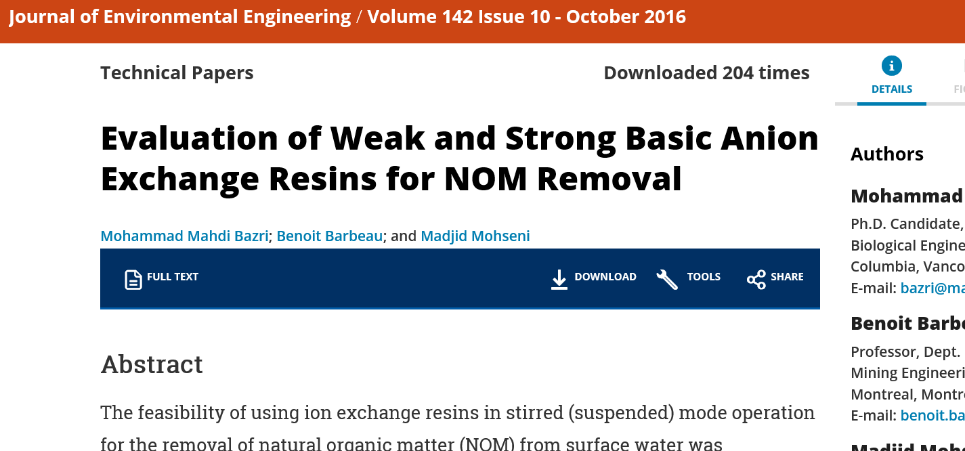 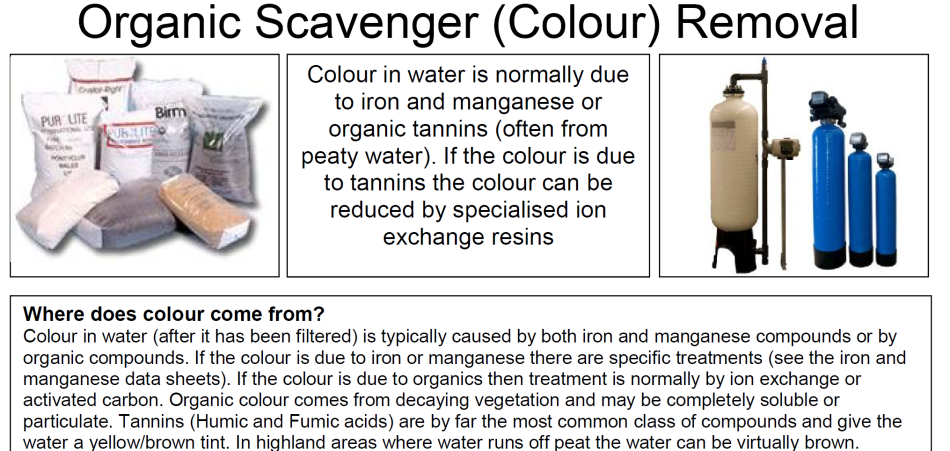 “Hit and Miss”
“Pitfalls”
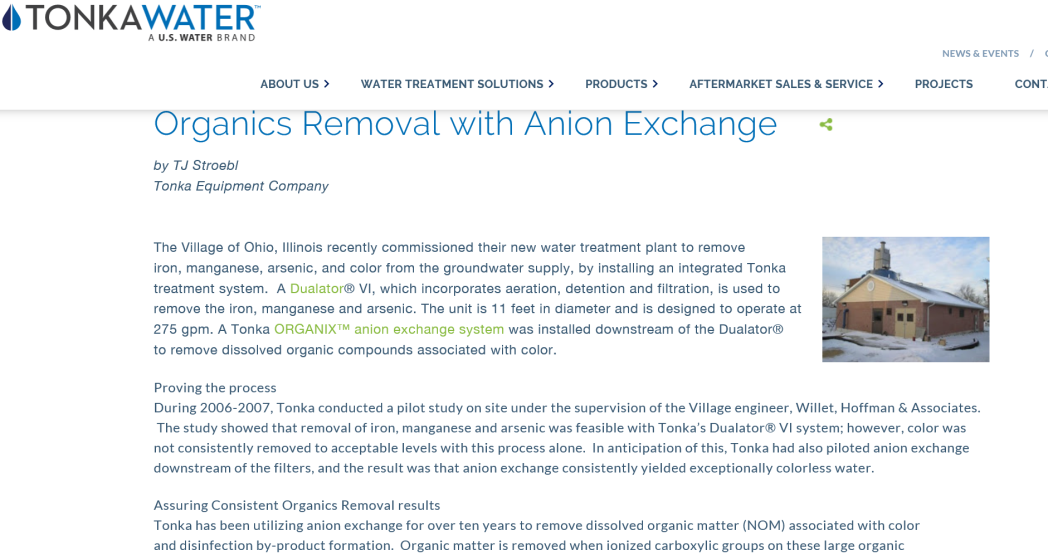 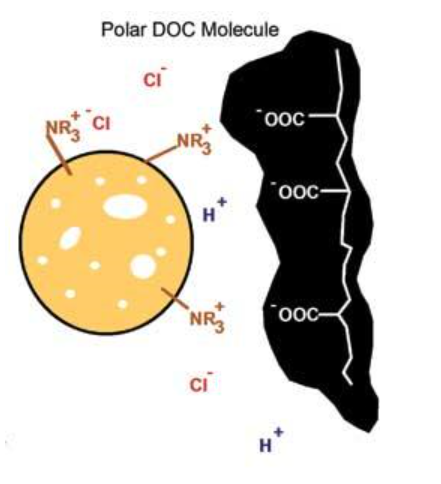 NOM / Colour Removal 3
Interesting potential but need specialist advice
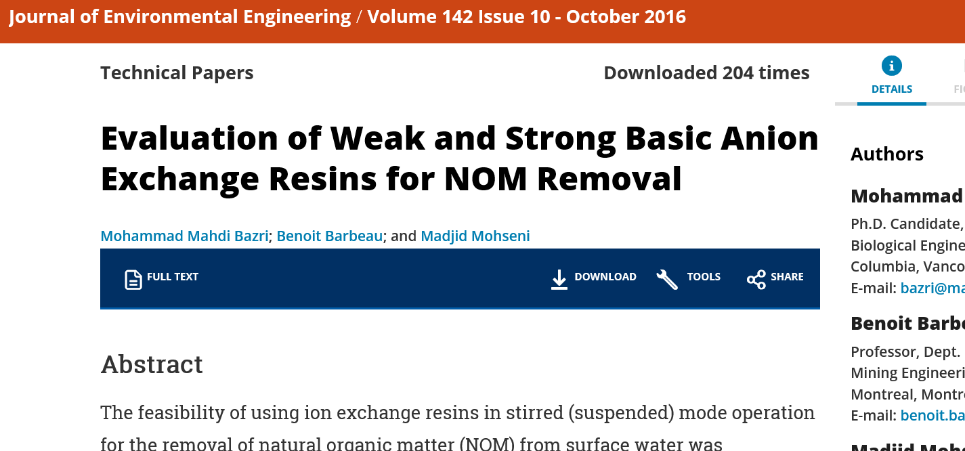 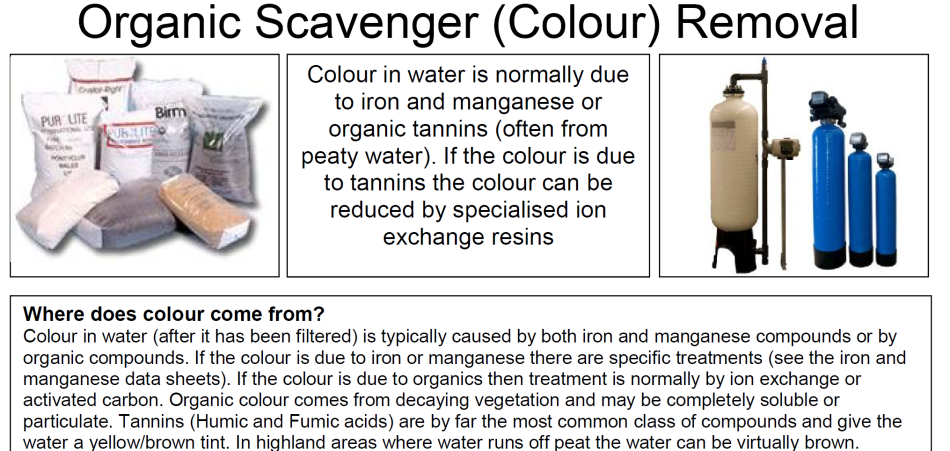 “Hit and Miss”
“Pitfalls”
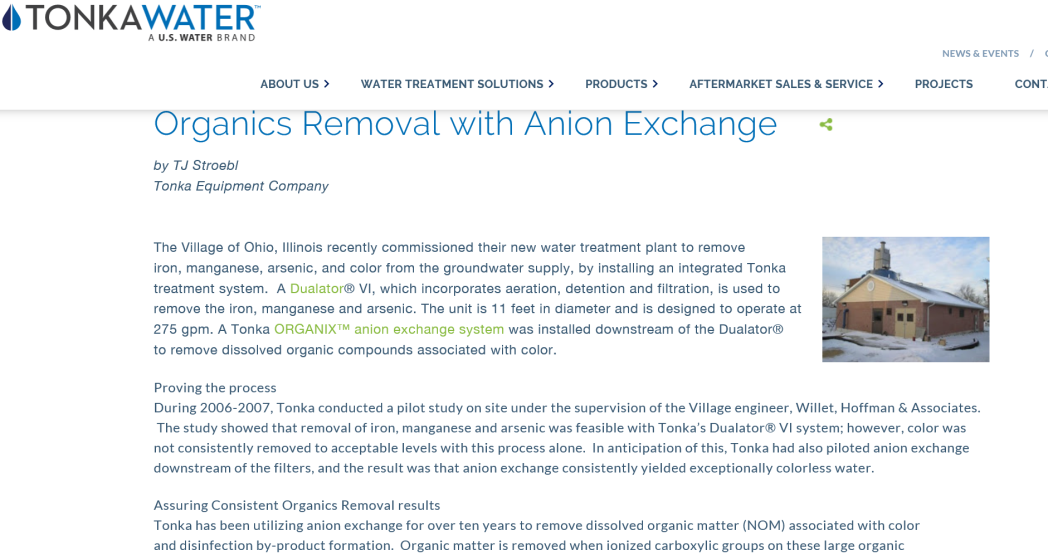 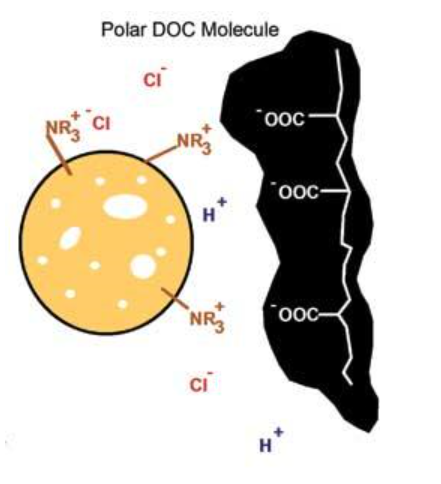 Things that should be getting checked
Key Points to Watch For
Questions